Project Management 102Pragmatic Guidelines for the Uninitiated
Michael Mundrane
IT All Staff Conference
12 March 2014
Status 1/21/2014 … ok
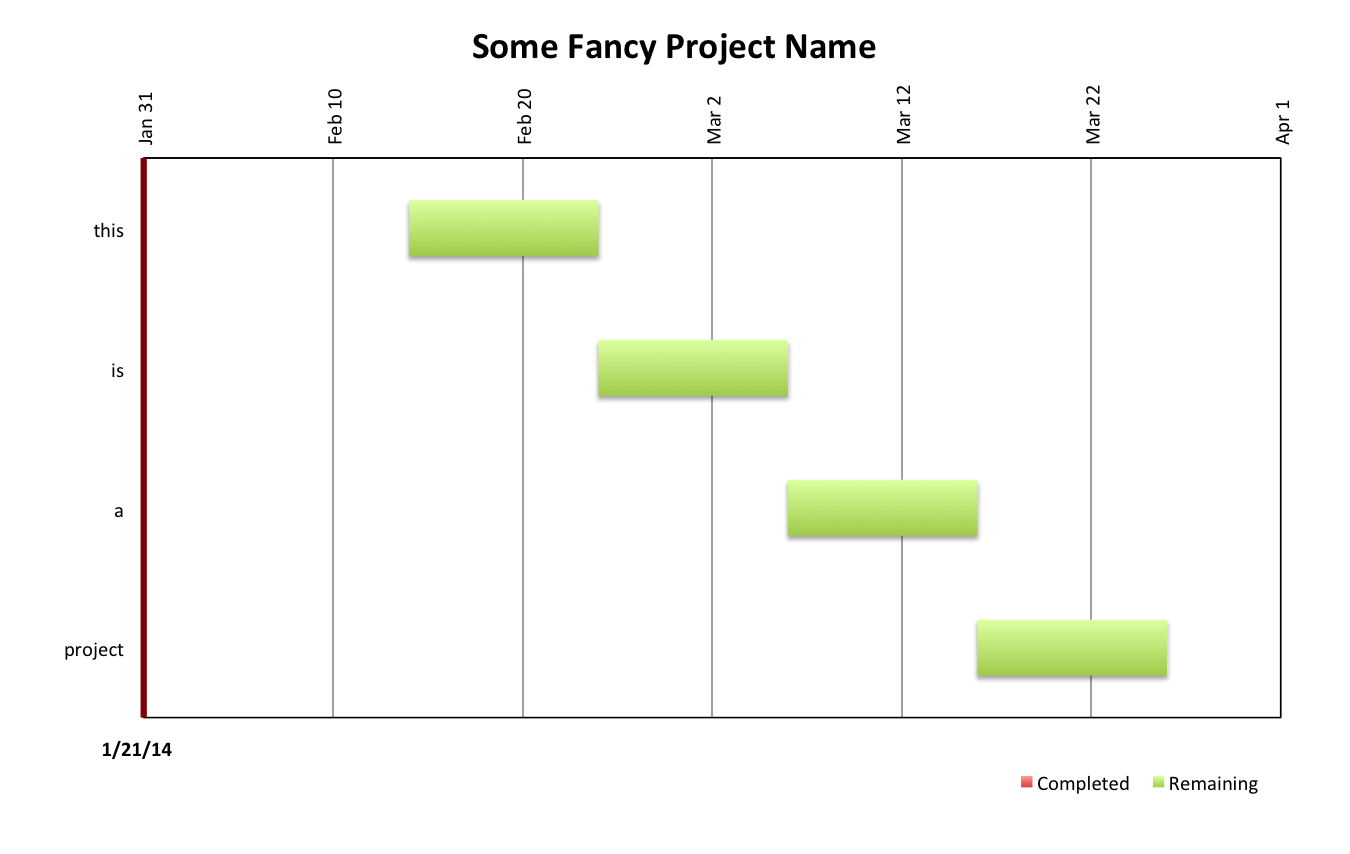 Status 2/20/2014 … hmm
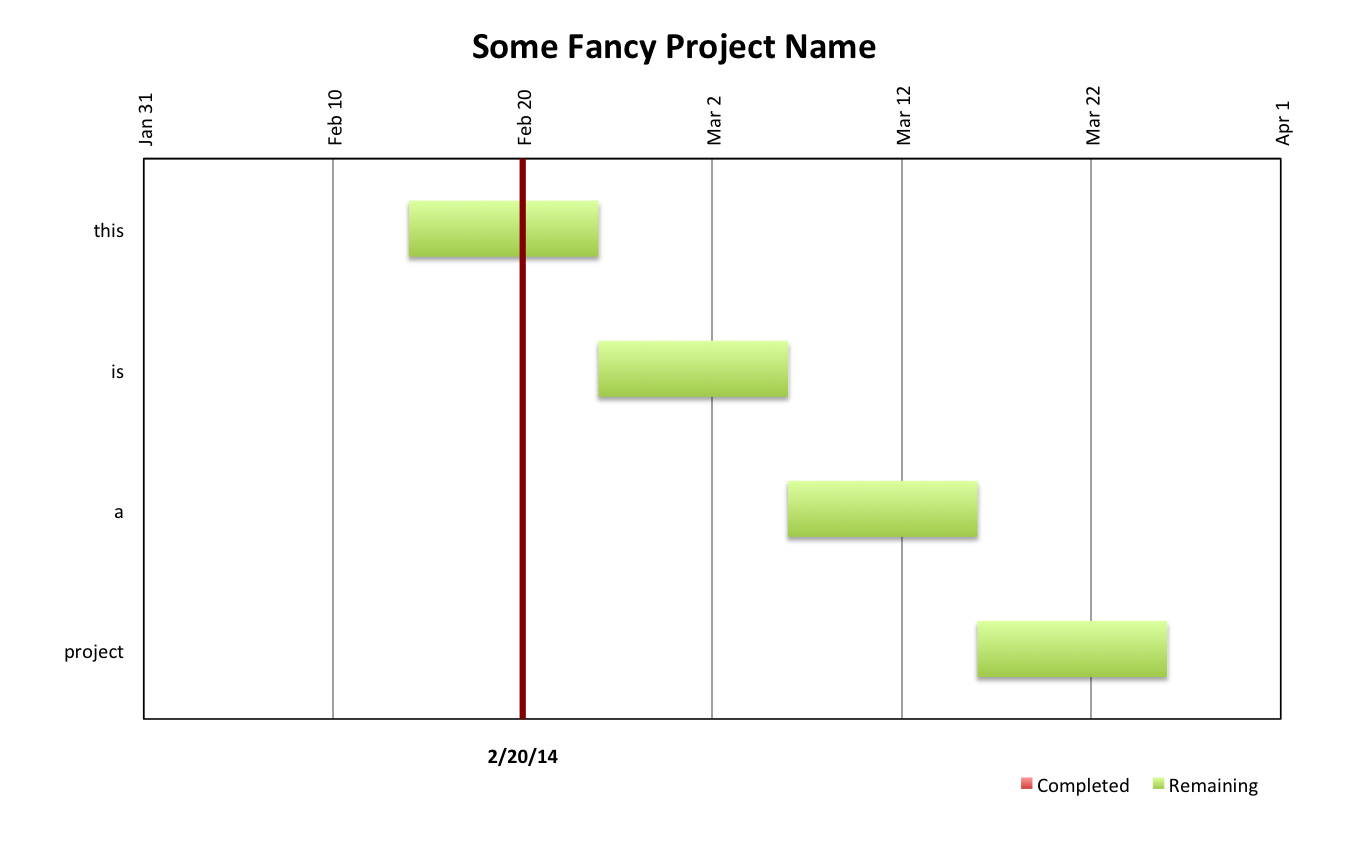 Status on 4/1/2014 … huh?
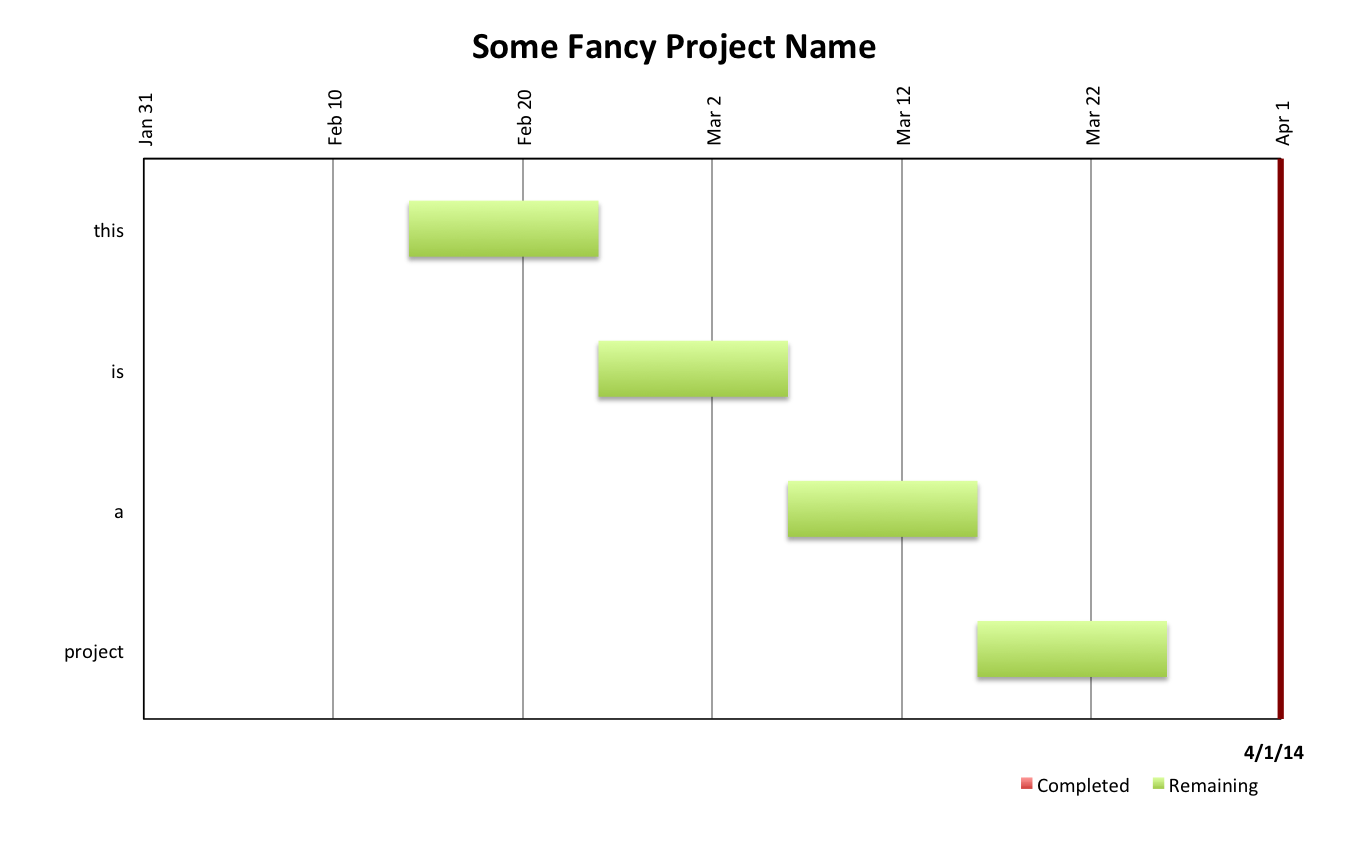 Status a Bit Later … sigh
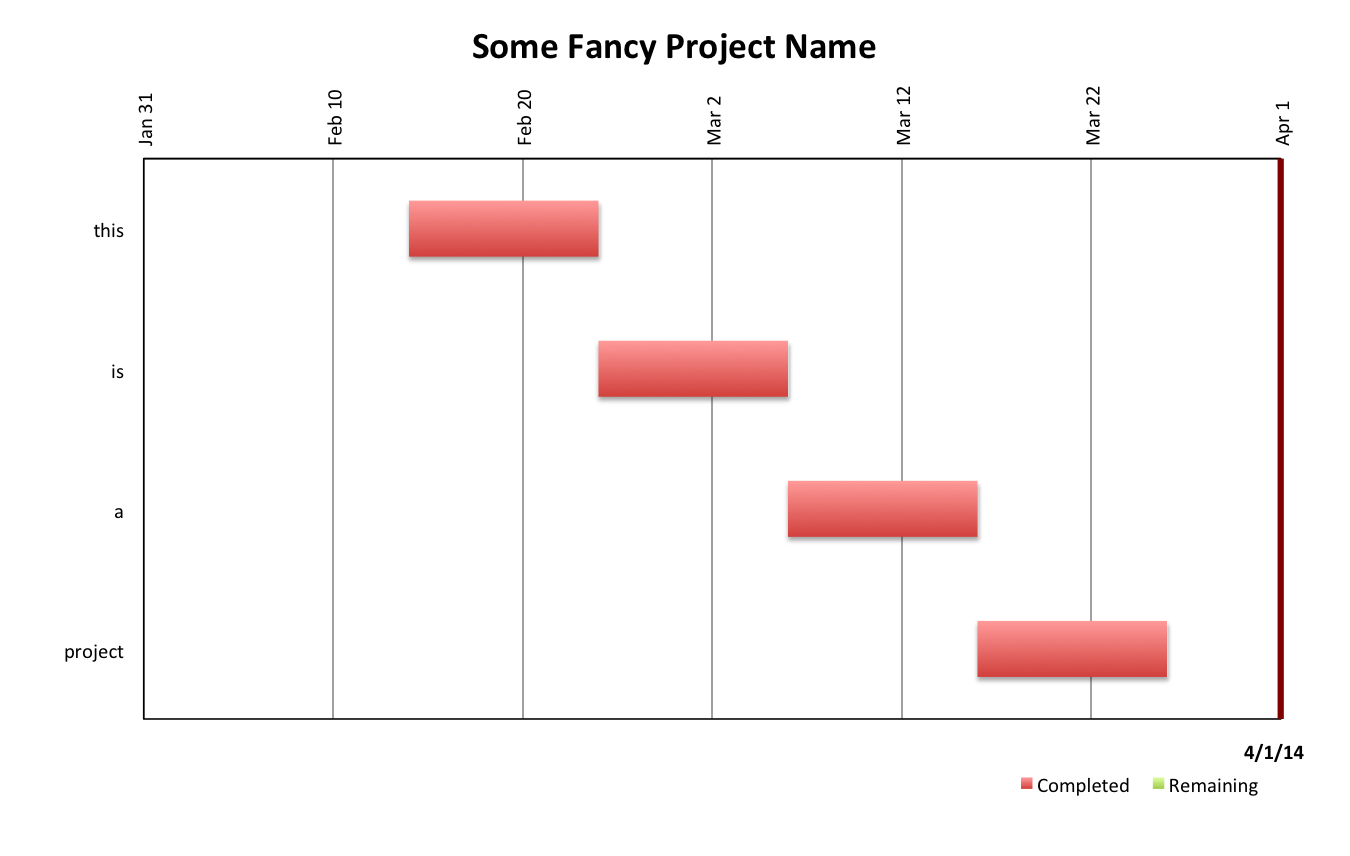 Project Management Detail
Scope
Schedule
Budget
Requirements
Documentation
Milestones
Risk
Stakeholders
...
zzzzzzz
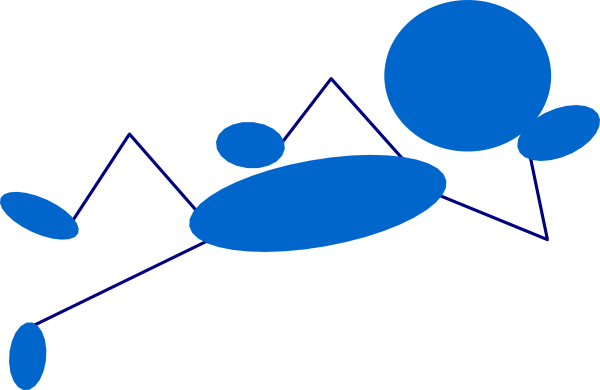 [Speaker Notes: People start checking their watches and looking at the door.]
Rethinking This
Actually … This is not that kind of talk.

Additional process is not the solution when complexity and mismatch is the problem!

There must be a more general approach.
Classical Project Management
There are only two high level functions for project management.

Accurate assessment
Effective Communication

Does that really serve our needs?
What are we actually trying to manage?
[Speaker Notes: PM actually serves a narrower purpose and is not consistent with what we mean by project.]
Proposed Project Elements
Concept
Research
Design
Planning
Staging
Execution
Review
Practical number of elements

Useful breakdown of actual 
effort
Concept
Concept
Research
Design
Planning
Staging
Execution
Review
General idea
Alignment
Initial Assessment
Research
Concept
Research
Design
Planning
Staging
Execution
Review
Needs
Wants
Tradeoffs
Status of art
Design
Concept
Research
Design
Planning
Staging
Execution
Review
Identify
Organize
Simplify
Resolve
Planning
Concept
Research
Design
Planning
Staging
Execution
Review
Assess
Sequence
Schedule
Transition
Staging
Concept
Research
Design
Planning
Staging
Execution
Review
First phase
Not disruptive
Execution
Concept
Research
Design
Planning
Staging
Execution
Review
Second phase
Disruptive
Review
Concept
Research
Design
Planning
Staging
Execution
Review
Did we understand?
Did we design to our understanding?
Did we plan to our design?
Did we implement to our Plan?
Were we right?
Should/Could/Would
Concept
Research
Design
Planning
Staging
Execution
Review
Should we – good idea?
Could we – feasibility?
Would we – priority?
[Speaker Notes: Projects too often start in the wrong place.]
Idea/Implementation
Concept
Research
Design
Planning
Staging
Execution
Review
Idea
Implementation
Strategic/Tactical
Concept
Research
Design
Planning
Staging
Execution
Review
Strategic
Tactical
Leadership/Management
Concept
Research
Design
Planning
Staging
Execution
Review
Leadership
Management
Development/Management
Concept
Research
Design
Planning
Staging
Execution
Review
Project Development
Project Management
Process
Has a role
Is not the goal
Achieves a goal
Cannot be both rigid and flexible
Is not a substitute for judgment

A simplified view of projects fits a broader set of needs.
Questions?
Follow up from last meeting on data storage/ security:

http://google.uconn.edu/2013/11/21/feedback-from-all-it-staff-meeting/ 

http://security.uconn.edu/guidance-on-cloud-services/